Recycled materials
Natural dyes
Natural paints, chalk, charcoal
Sticks / leaves used in Forest School
Sewing/weaving – scrap materials
Natural clay – mud faces
Recycled materials
Shadow art using rubbish
Creating natural paint brushes / tools
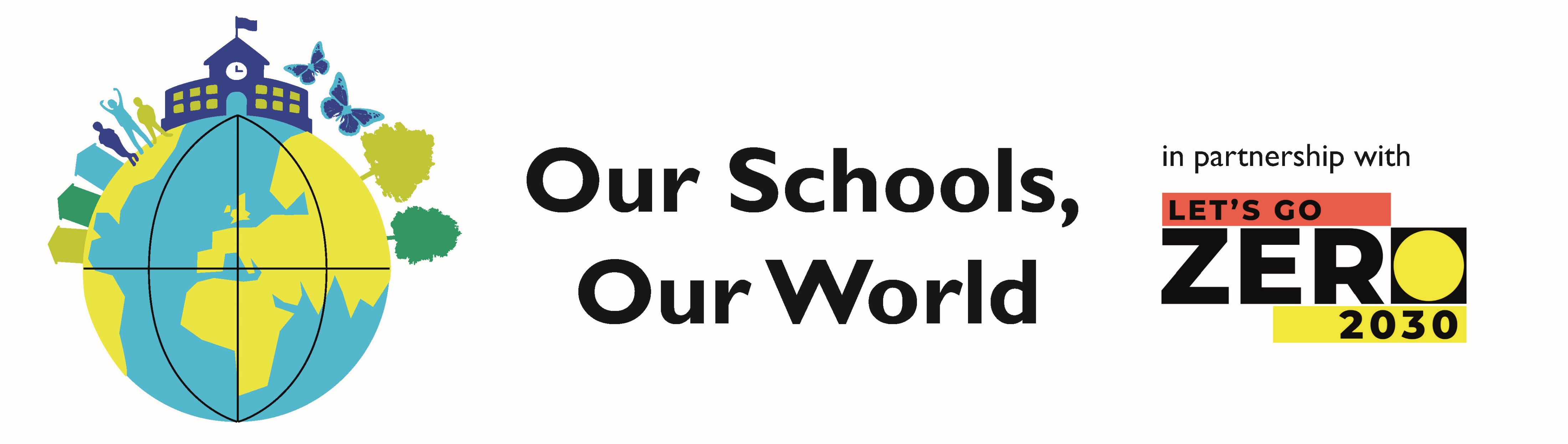 Natural sculptures
Installations in natural environments – ephemeral art
Collage / recycling
Recycling / repurposing
Junk modelling
3D art
Materials
Photos to promote environmental campaign
Art as reflection of feelings about climate change
Imagining a better future
Create adverts / posters / media films
Logos eg WWF, Tesla, The Wildlife Trusts
Art highlighting climate change
Children’s Parade
Art for Action
Spirals 
Leaves – skeleton, sketch, rubbings, printing
Fibonacci – shells, fir cones, cauliflower
Printing
Cyanotypes
Patterns in Nature
Art & Design
Nature in Art
Weaving using natural materials
Weaving in trees
Collections of natural materials
Shadow art
Portraits from natural materials
Art in Nature
How it is represented?
Inspiration for drawing techniques
Cave paintings
Andy Goldsworthy
Rousseau
Chris Dury - Sussex
Eric Ravillious – Sussex
David Hockney
Nash – Sussex
Monet
Visit loca gallery
Sussex Artists
Artists
Colour
Photography
Ephemeral Art
Finding objects to show subtle colour changes in nature/spectrum of colour/colour palette
Creating natural paint
Colour matching in nature
Diwali chalk marks/paint powder
Andy Goldsworthy
Chris Drury (Lewes)
Global warming – glaciers
Fairy/magical gardens or worlds
National Geographic
Wildlife/Landscape photographer of the year etc.
Macro/micro photography
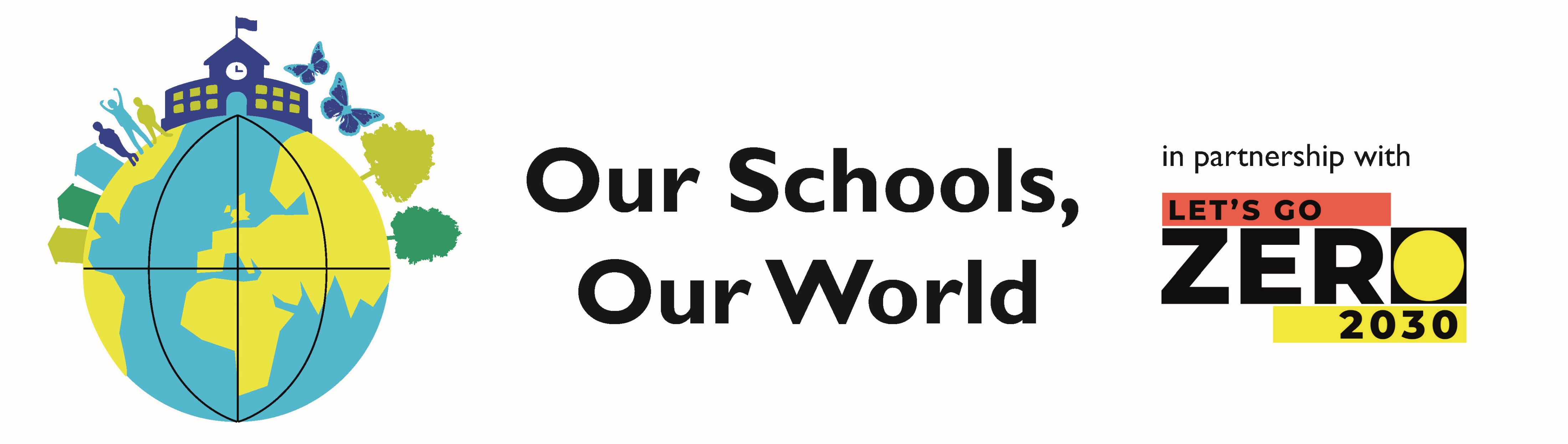 Consumption awareness
Reusing project materials following year
Deforestation and sustainability – reuse materials eg pallet wood
Waste hierarchy
Freecycle / Freegle
Scrap space
Waste awareness
Insulation
Design house / room to save energy
Drainage design
Allotment design – vegetable beds
Wildlife Garden design
Building / structures
Eg design water saving devices eg water butts and run off
Living Walls
Herb gardens
Conservation areas – bug hotels, bird boxes etc
Plastic pollution and solutions
Upcycling
Logos/Branding – consider branding of environmental organisations
Investigation of packaging sustainability claims
Packaging evaluations
Select products that tackle real and relevant problems
Evaluate current products in terms of sustainability and create improvements
Evaluate current products in terms of impact on the environment
Process
Design
Design Technology
Textiles
Reusing materials to make eg bags
Discussion on fast v slow fashion
Repair skills – make do and mend
Clothes swap
Finger knitting plastic bags
Examining alternative eco textiles
Circular Economy
Materials
Food
Renewable materials
Plastic free?
Using recycled materials
Evaluating appropriateness of materials against the 7rs
Local produce/Food miles
Use of school garden produce
Recipes using surplus food – Junk Food Project
Plant based recipes
Link with local food waste system 
Carbon footprint + carbon labelling
Designing out waste
Refill shops
Reuse
Awareness of present linear economy/ Earth Overshoot Day
Somebody swallowed Stanley
10 green things I can do today
The world came to my place today
The odd fish
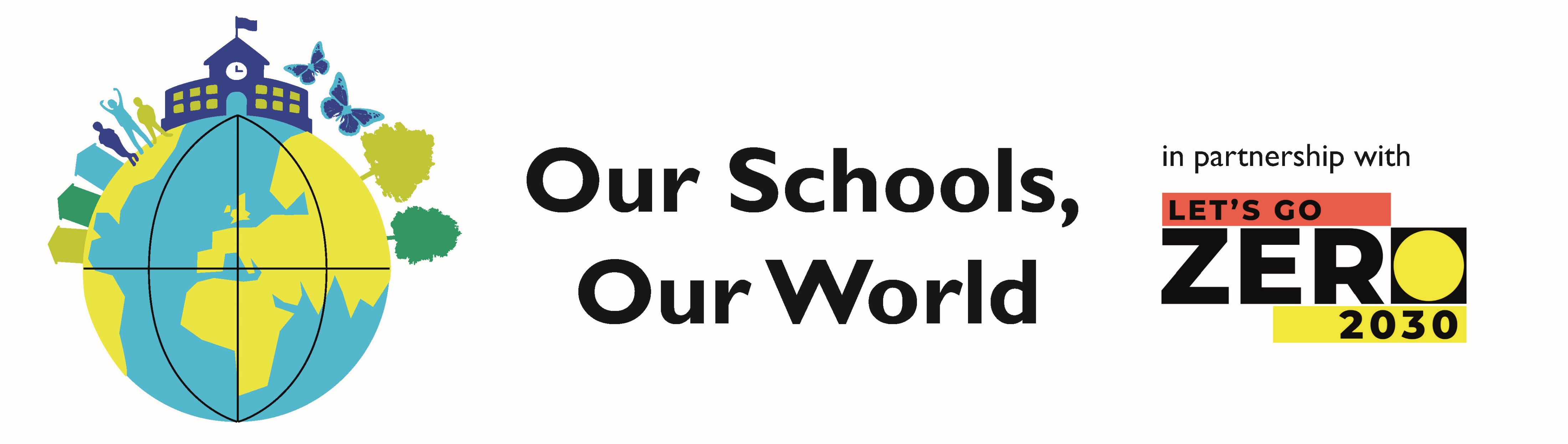 Finding sounds
Sound discrimination (sound walk)
Phoneme hunts (hiding phonemes)
Greta and the Giant
Dear Greenpeace
Great Kapok Tree
Are you an ant?
The Lorax
Stanley Stick (yr1)
Lila and the Secret of Rain – drought + climate impact (yr2)
Tidy – Emily Grant
Good Texts EY
Inspirational speeches - Greta Thunberg’s speech to UN
Debate
Surveys / questions
Philosophical discussion
Think spot – sit and listen to nature – report back, adjectives to describe sights and sounds
Interviewing local experts
Drama in the woods / outside
Interviews
Performance poetry
Presentations
Good Texts (KS1)
Phonics Outside
Speaking & Listening
One Plastic Bag (yr3) – Miranda Paul (plastic bags in Gambia)
The Big Beach Cleanup – Charlotte Offsay – good for leaflet writing
‘What the tree saw’ – written by the tree in the first person, view of an area at different times
The drop in my drink
English
Good Texts (KS2)
Persuasive letter
Balance arguments
Biographies – eco-personalities
Poetry - sounds of nature, personification, alliteration, word choices
Promotional brochures eg for biosphere, for wellbeing in nature
Factfiles of environmental organisations –action, benefits, causes
Report of sustainable living in a utopian village
Bias/Greenwashing
Environmental reports
Journalism
Creative writing using nature as a stimulus
News reports
Adverts - greenwashing
Good Texts (KS3)
Non-fiction reading /writing
Writing Outside
Fiction Writing
See OSOW website for extensive lists



Philosophy  for children
Sharing work outside
Washing line story
Poetry walks
Response to natural environment – eg poetry in response to a season / tree etc
Letters to humankind
Voice of the animals
Narrative – deforestation
A flood etc.
Perspectives
Exploitation, growth + how this links to modern challenges to sustainability
Exploration impact on nature and natural way of living
Impact of tourism, pollution (sea and downs
Victorian seaside development / over development
Historical importance of the south downs and the sea to people’s lives/livelihoods
Covid – less flights, noise + light pollution, connecting to locality
Use of green spaces for building
Timeline of school site
Maps – less wildlife, more towns, expansion
Change of habitats
Local area
History of School
Explorers
Dinosaurs
Extinction
Extinction
Shelter building
Fire making
Diet – diversity / non diversity
Living in harmony with environment
Fungi 
Use of natural materials to live
Use of entire animal in tools/food
Local History
Stone Age
Food production, grow your own, dig for victory, raised beds, growing in pots, allotment
Rationing – good use of resources, no waste (which countries still living like this?)
Make do and mend, repair not recycle
Farming – mass production introduced post war
WW2
History
Farming methods – slash and burn
Religious links to nature
Worship of natural forces
Sustainability in culture
Mayan
Victorians (yr4)
Industrial Revolution – timeline, greenhouse gases, maps with CO2 emissions
Air pollution
Transport – use of fossil fuels
Inventions – progress good or bad?
Textiles – growth in use of resources/consumption
Architecture change – building materials for mass populations
Romans
Extinction
Shelter building
Fire making
Farming  - crops
Diet – diversity / non diversity
Living in harmony with environment
Fungi – wood wide web
Iron Age
Greeks
Gladiators were vegetarian
Heating systems
Migration – why people move – now some
         having to move due to climate crisis
Water use – shared baths
Farming
Roads – transport
Environmental refugees
Egyptians (yr3)
Value of objects – no waste
Sustainable fishing and farming
Gods – sun god / fertility – worship nature and life
Natural paints and medicine
Impact of pollution on historic sites
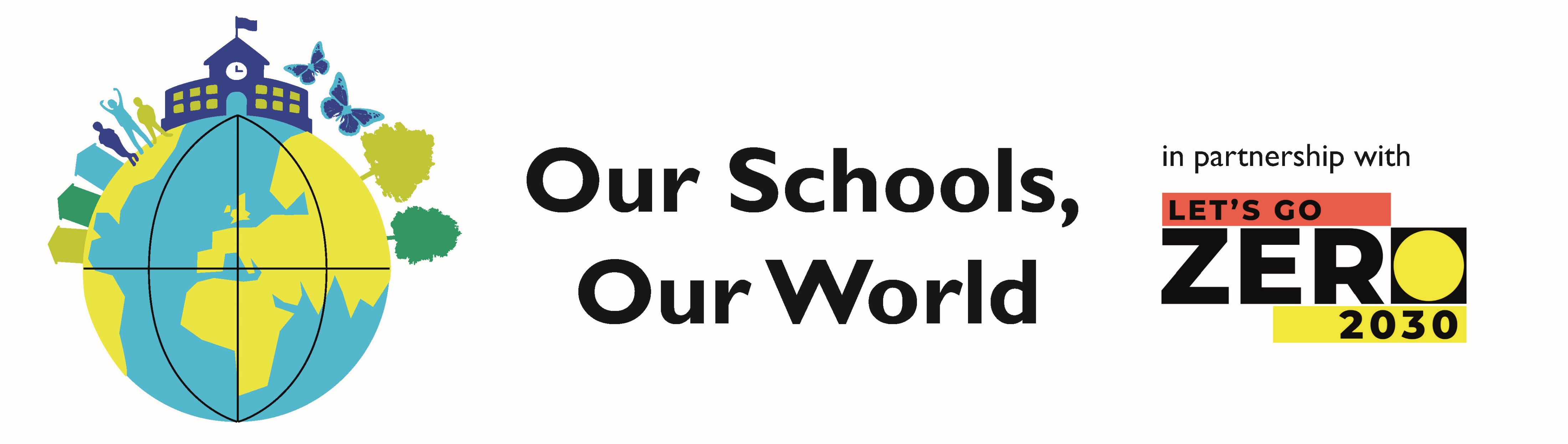 Use of Nile, floodplains, permaculture,religion, diet, clothing, tools, recycling, materials
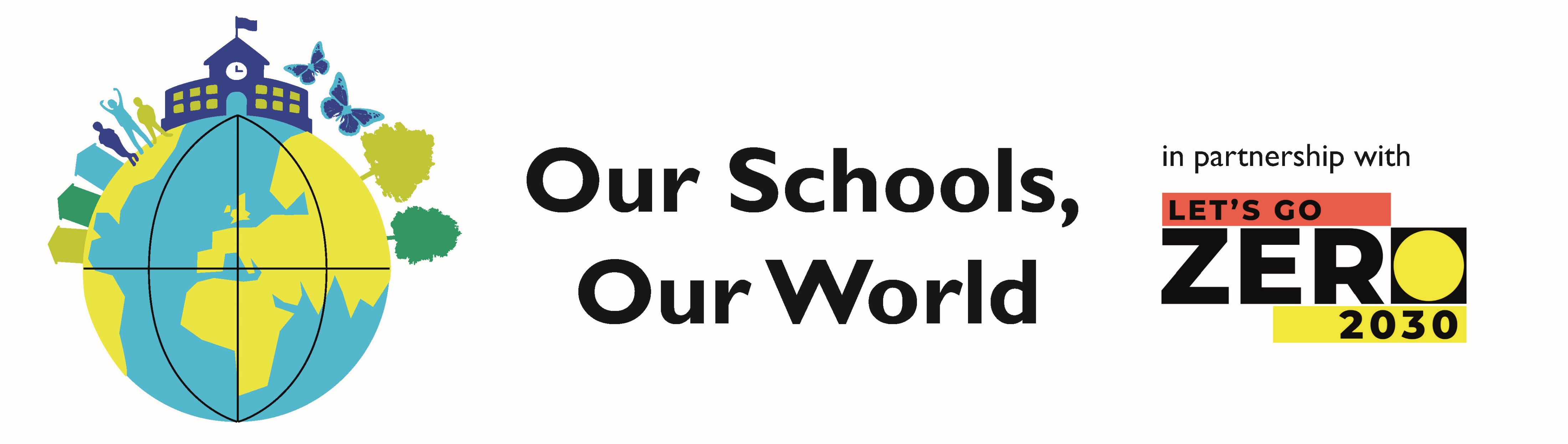 Area of land needed for crop / meat production
Areas in school – measure biodiverse areas
Use of examples of cities / farming/meat production etc – portions of land
Areas of rainforest destroyed
Garden design
Outdoors through maps + treasure hunts
Angles sun and shadow
Physical logo outside
Direction
Area
E.g. Forest School + Wild Beach – sorting leaves, seeds, trees
Sorting recycling
Venn criteria
Interpreting and constructing graphs and data (climate change linked)
Eg temperature, sea level, ice
Quadrats or hoops – estimation of wildflowers
Surveys e.g birds/trees
Tallying with sticks
Collection of data over time
% of materials used
CO2 emission/energy data school and BHCC
Sorting
Data Handling
Create a product and sell with profit – compare with Fairtrade Chocolate from Ghana
Consumption
Look at money saved by ‘greening’ – less paper = less money
Bean to Bar journey
Money
Maths
Geometry
Nature and pattens
Height of trees
Transposition (outside)
Patterns and shape
Measuring
Fractions, Decimals and Percentages
Fibonacci
Fractals
Symmetry (NB Elm leaves not symmetrical)
Wood wide web
Shape and angles with sticks/bodies/rope
Algebra using natural shapes to represent numbers
Land use as fraction of total land
Fractions of cows, pigs, wildlife, humans amongst total living things (biomass)
Design a garden – percentage soil, grass, pond etc
Fraction walls on paving stones
Reductions in x linked to y eg % reduction in meat eating inked to litres of water saved
% energy / waste used and saved etc
Meter readings (large numbers)
Clocks made with bodies
Tree height and circumference
Population estimates
Balances outside measuring 
Measuring using thermometer
Waste
Sticks / leaves – bigger / smaller / longer / shorter
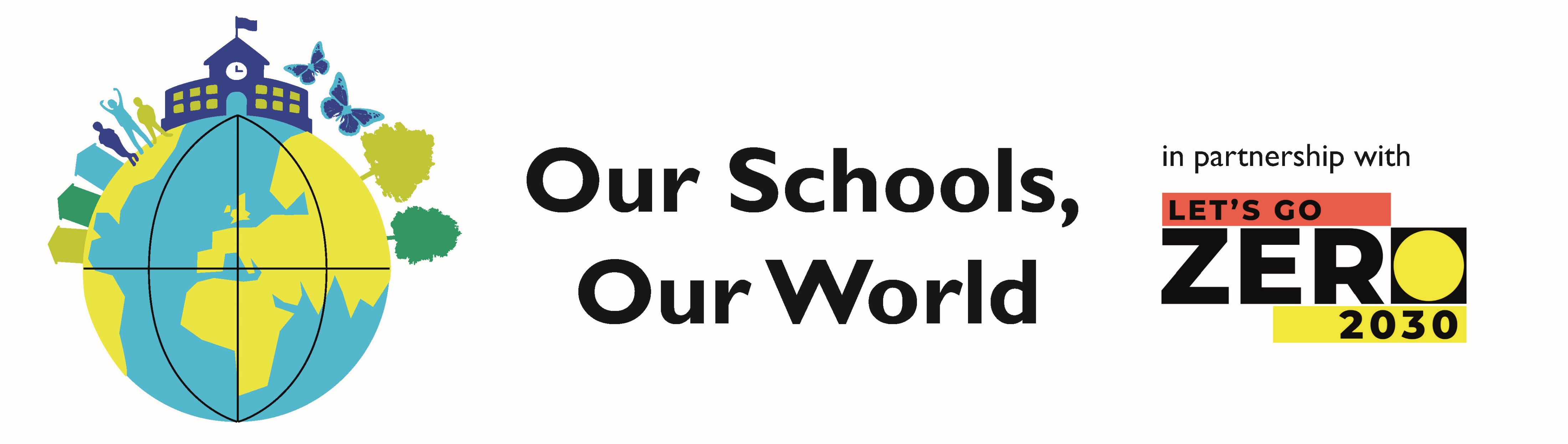 Real instruments – made from natural materials – deforestation, consumption
Making instruments from junk
Lark Ascending – Vaughan Williams
Mozart
Vivaldi Four Seasons
Music inspired by The Living Coast – aspects of the South Downs
Music as a response to weather
Music to match scenery/natural elements
Music to enhance climate change images/biodiversity film
Music inspired by Nature
Making instruments
SOS from the kids
Campaigning songs  eg Greenpeace
Raps to climate poetry
Big Yellow Taxi – Joni Mitchell
Songs
Music
Rhythm
Rhythm games with sticks or stones
Listening and recreating natural sounds
Create a rainstorm
Sounds
Taking music outside
Types of Music
How animals communicate
Bird calls – different species and different meaning
Bats – echolocations – sound waves
Dolphin music  
Sampling sounds in nature
How do natural sounds make us feel – creating moods through music
What kind of sounds can you hear in different environments?
Creating music outside
Sound maps
Measuring noise pollution
Creating soundscapes using natural materials
Natural sounds
Spiritual music – connection to nature
Indigenous music – links to climate justice
Sound maps
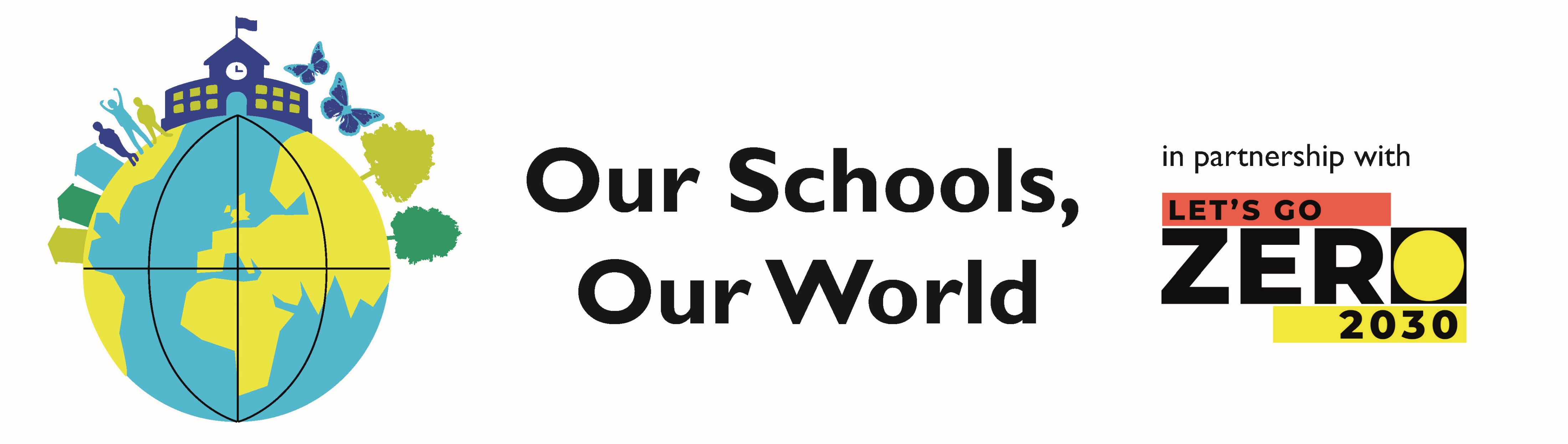 Garden of Eden
How we used to be more connected with nature
Environment 
Biodiversity
Link to nature
Power of nature
Conservation
Values / beliefs
Mass extinctions
Climate change / carbon footprint
Net Zero
Connection to nature
Responsibility to next generation
Creation Stories
Legacy
Awe and Wonder
Andy Goldsworthy
Spirituality
Art – leaf shapes and colours
Prayer Tree
Wood wide web
Evolution and adaptation
RE
Buddhist View of Sustainability
Taking RE outside
Symbol hunts
Buddhist environmental teaching
Dalai Lama
Habitats threatened
Care for living things
Enlightenment and suffering
Zen gardens
Religions and environmental protection link
Hindu View of Sustainability
Islamic View of Sustainability
Christian View of Sustainability
Hindu environmental teachings

BhagavadGita quote – Indian values
Sacred Ganges – used for washing, cleaning, death – river pollution
Islamic environmental teaching
Sustainability / balance
Charity – fast fashion / waste + food
Consumption
Pollution
Five pillars
C of E environmental teaching
Catholic environmental teaching
Stewardship / fragile world, precious world, unique
Prayers of thankfulness to nature
Conservation
Pledges to nature
Parables linked to message of sustainability/climate justice e.g. Good Samaritan
Extinction
Impact of human activity
Anthropocene era
Recent examples of adaptation
David Attenborough
Chico Mendes
Vanessa Makate
Chris Packham
Steve Backshaw
Jane Goodall
Greta Thunberg
Young climate activists
Women in science
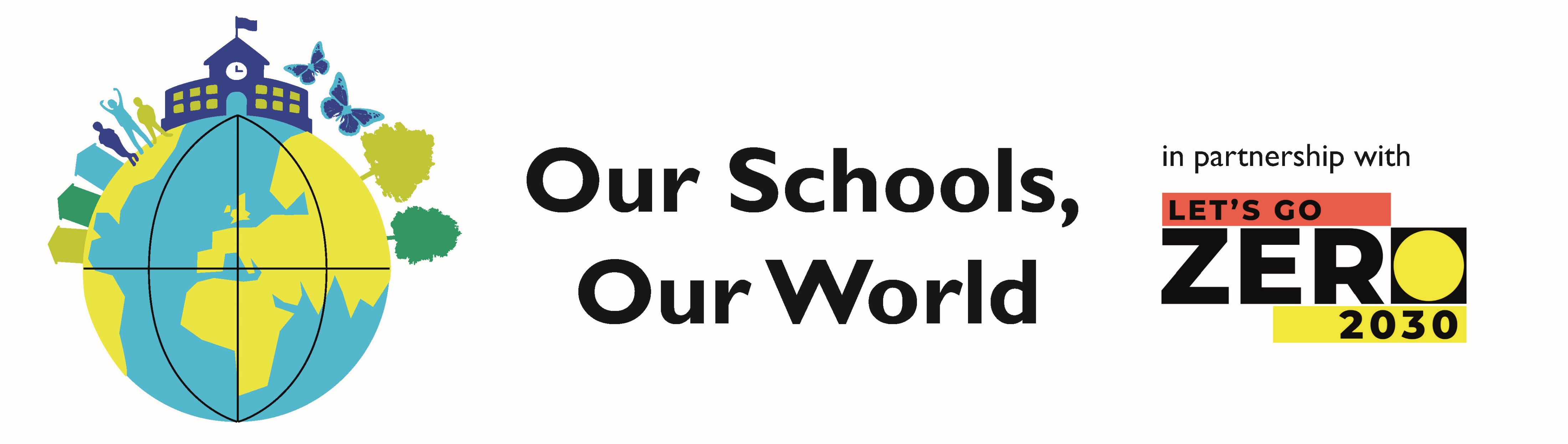 Herbivore v carnivore
Understanding we are all animals
Ecosystems
Key Figures
Ecosystems
Human impact on habitats
South Downs National Park
Our local biosphere – The Living Coast
Ocean warming/ protection
Trophic cascading –wolves of yellowstone
Pollination / pollinator highways
Meat industry – animal management
Pollution - Surfers against Sewage
Impact of urban areas
Conservation – loss and restauration
Blue Planet
Stanmer Orchards – local apples
Night video of school
Evolution and Adaptation
Classification
Habitats
Global warming
Recording weather
Extreme weather 
Local issues and links to geography
 – coastal erosion
Weather –v- climate
Fossil fuel v renewable
Pollution
Carbon emissions/capture
Newhaven – energy recovery station
Rampion wind farm and VC visit
Design and make wind turbine
Energy Sparks
Energy
Science
Air quality – Sustrans project (data collection) project
Air quality – lichen as indicators
Carbon Cycle
Air
Food
Healthy planet, healthy people
Different diets
Sustainability
Pesticides
Fertiliser
Plants
Materials
Importance of soil/Soil degradation
Growing plants in recycled containers
Local wildflowers
Local chalk grassland
Seed dispersal – food sources
Monoculture/Organic farming / permaculture
Ocean Algae/Kelp beds/Mangroves/coral
Plants we can eat
Water Cycle
Rocks
Oceans
Effect on climate
Oxygen
Pollution effects
Drought/floods
Carbon/Carbon Neutral/Net Zero
Plastic + pollution – nano particles
Sustainable materials
Insulation
Packaging
Earthship – Stanmer Park
Waste House, Brighton/Veolia Recycling
Age of the earth
Erosion
Acid rain
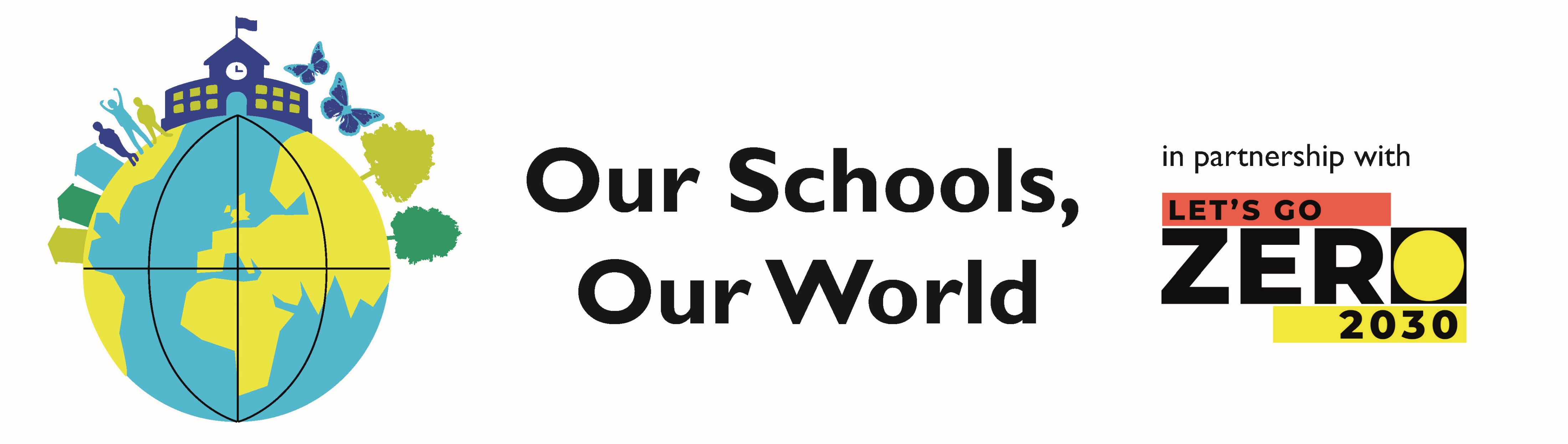 3D art
Materials
Art for Action
Patterns in Nature
Art & Design
How it is represented?
Inspiration for drawing techniques
Cave paintings
Andy Goldsworthy
Rousseau
Chris Dury - Sussex
Eric Ravillious – Sussex
David Hockney
Nash – Sussex
Monet
Visit loca gallery
Sussex Artists
Artists
Nature in Art
Art in Nature
Colour
Photography
Ephemeral Art
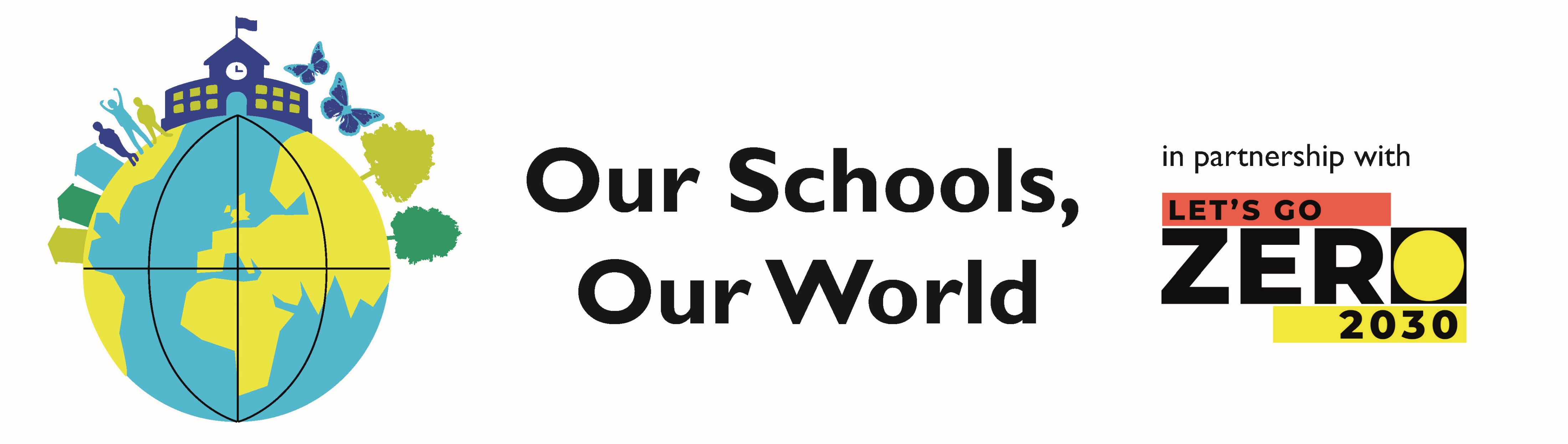 Waste awareness
Building / structures
Process
Design
Design Technology
Textiles
Circular Economy
Materials
Food
Local produce/Food miles
Use of school garden produce
Recipes using surplus food – Junk Food Project
Plant based recipes
Link with local food waste system 
Carbon footprint + carbon labelling
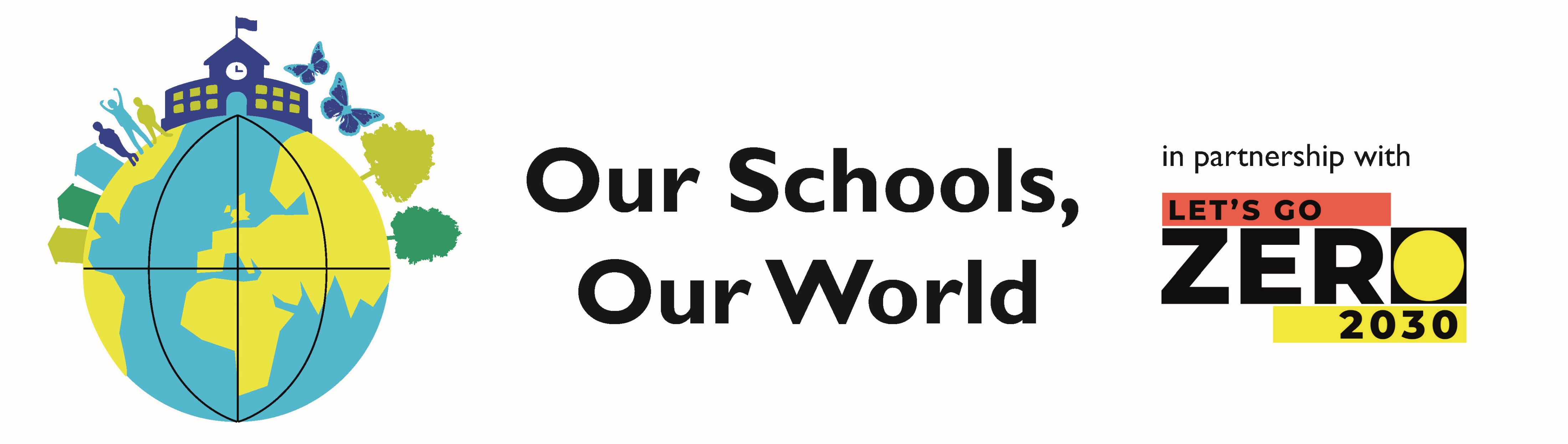 Finding sounds
Sound discrimination (sound walk)
Phoneme hunts (hiding phonemes)
Good Texts EY
Good Texts (KS1)
Phonics Outside
Speaking & Listening
English
Good Texts (KS2)
Good Texts (KS3)
Non-fiction reading /writing
Writing Outside
Fiction Writing
History of School
Explorers
Dinosaurs
Extinction
Local History
Stone Age
Food production, grow your own, dig for victory, raised beds, growing in pots, allotment
Rationing – good use of resources, no waste (which countries still living like this?)
Make do and mend, repair not recycle
Farming – mass production introduced post war
WW2
History
Mayan
Victorians (yr4)
Romans
Iron Age
Greeks
Egyptians (yr3)
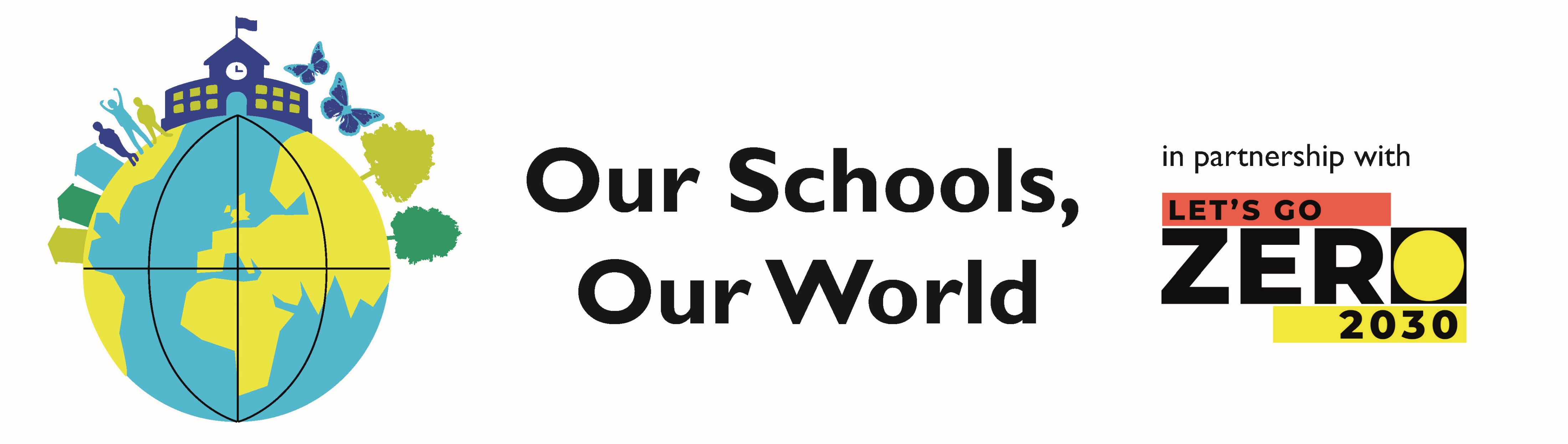 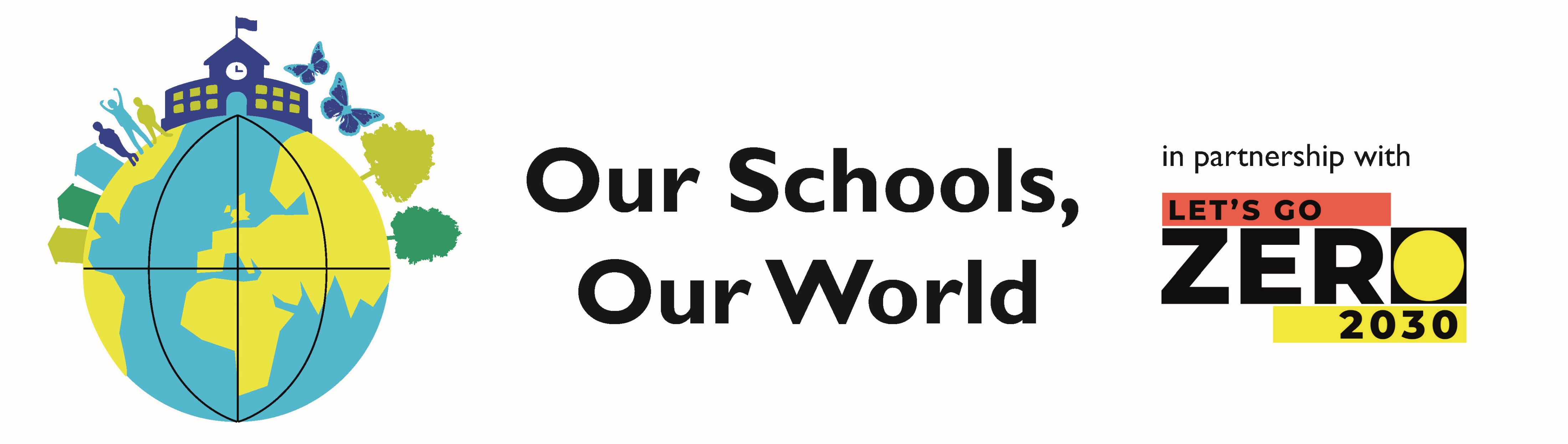 Direction
Area
Sorting
Data Handling
Money
Maths
Geometry
Patterns and shape
Measuring
Fractions, Decimals and Percentages
Fibonacci
Fractals
Symmetry (NB Elm leaves not symmetrical)
Wood wide web
Shape and angles with sticks/bodies/rope
Algebra using natural shapes to represent numbers
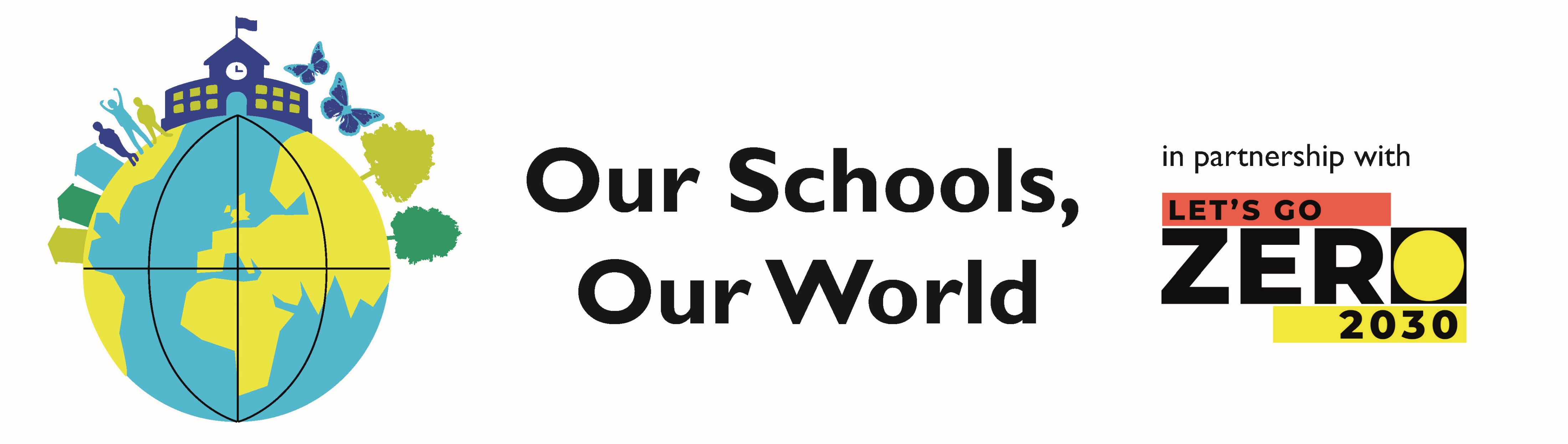 Lark Ascending – Vaughan Williams
Mozart
Vivaldi Four Seasons
Music as a response to weather
Music to match scenery/natural elements
Music to enhance climate change images/biodiversity film
Music inspired by Nature
Making instruments
Songs
Music
Rhythm
Sounds
Taking music outside
Types of Music
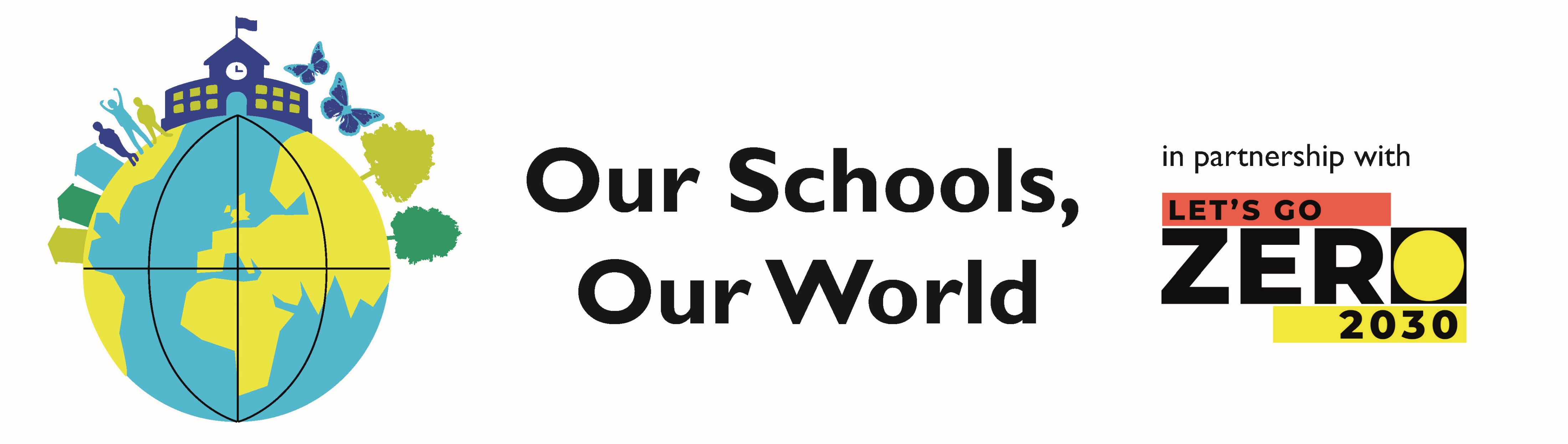 Creation Stories
Legacy
Awe and Wonder
RE
Buddhist View of Sustainability
Taking RE outside
Hindu View of Sustainability
Islamic View of Sustainability
Christian View of Sustainability
Islamic environmental teaching
Sustainability / balance
Charity – fast fashion / waste + food
Consumption
Pollution
Five pillars
David Attenborough
Chico Mendes
Vanessa Makate
Chris Packham
Steve Backshaw
Jane Goodall
Greta Thunberg
Young climate activists
Women in science
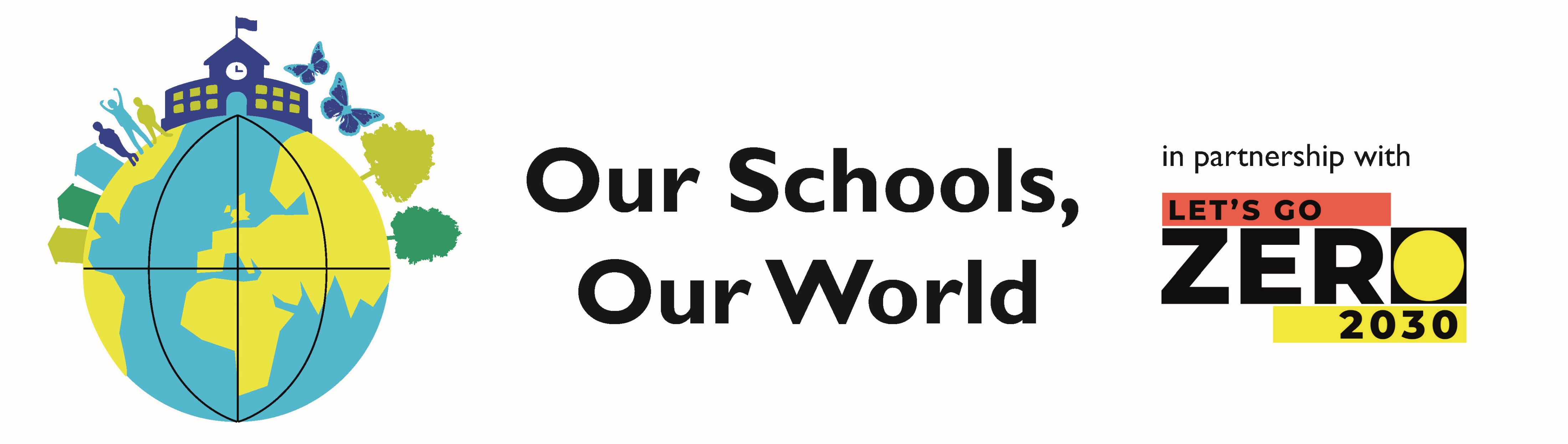 Key Figures
Evolution and Adaptation
Classification
Habitats
Weather –v- climate
Energy
Science
Air
Food
Plants
Water Cycle
Materials
Rocks